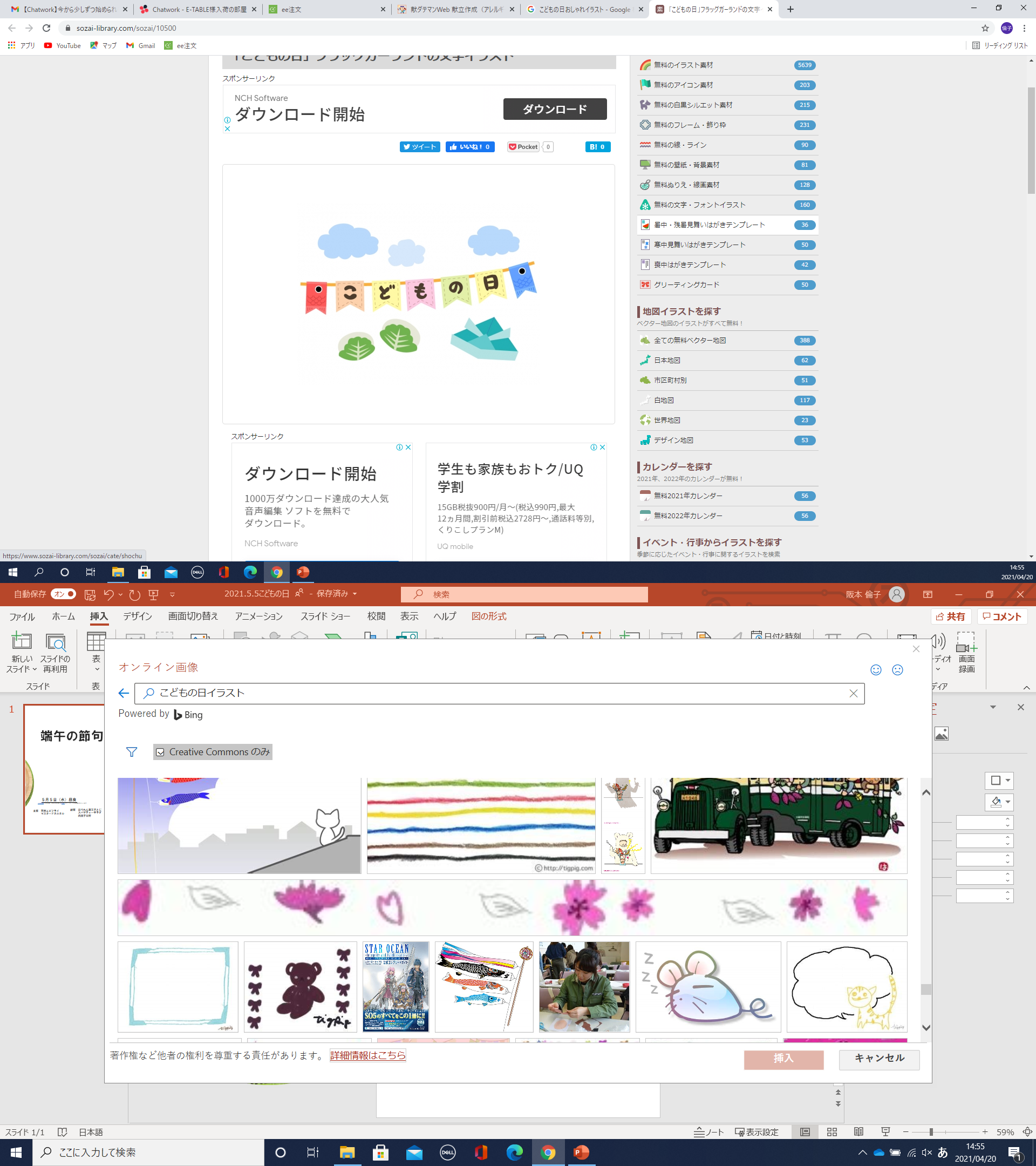 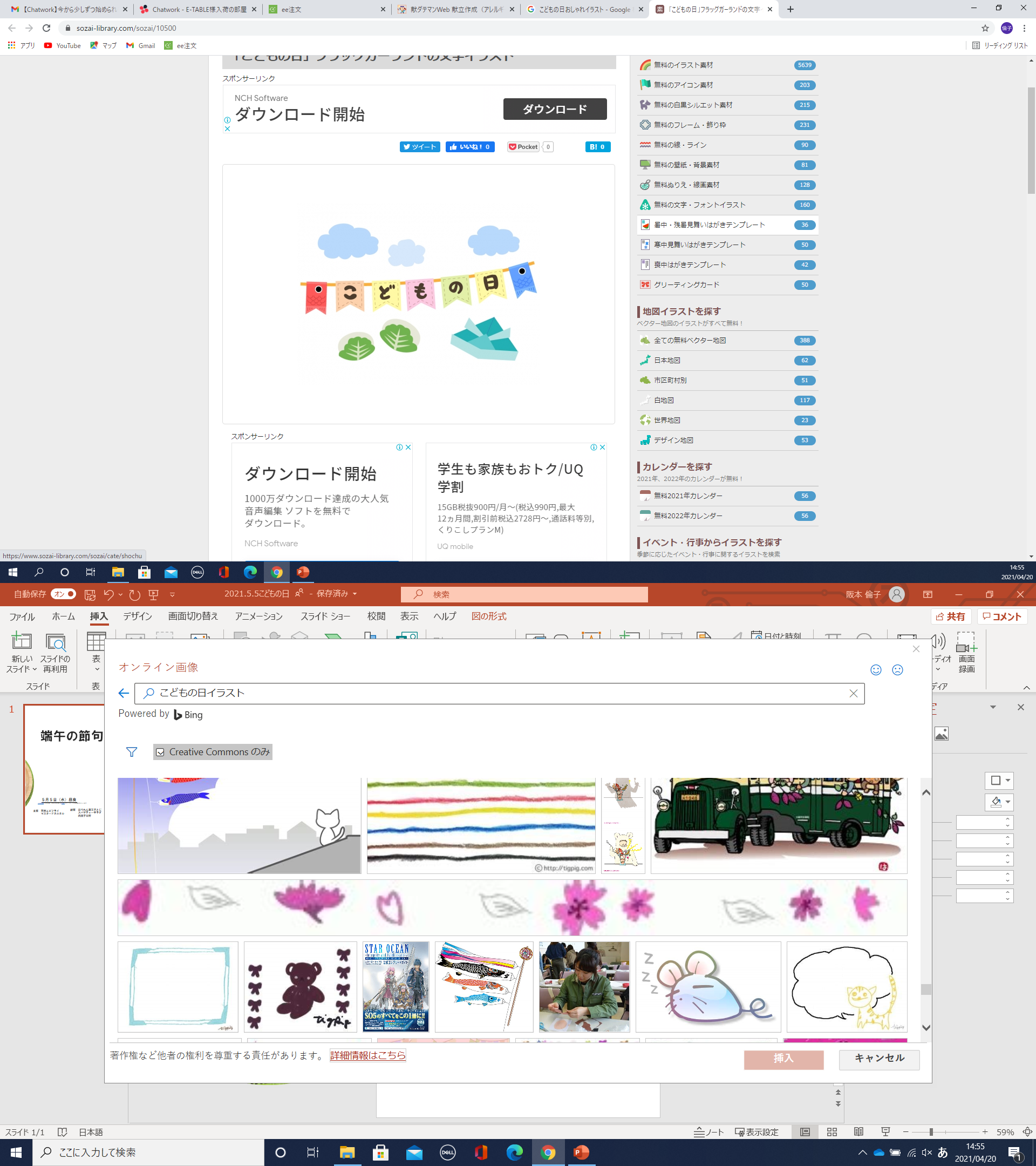 ５月５日（水）昼食
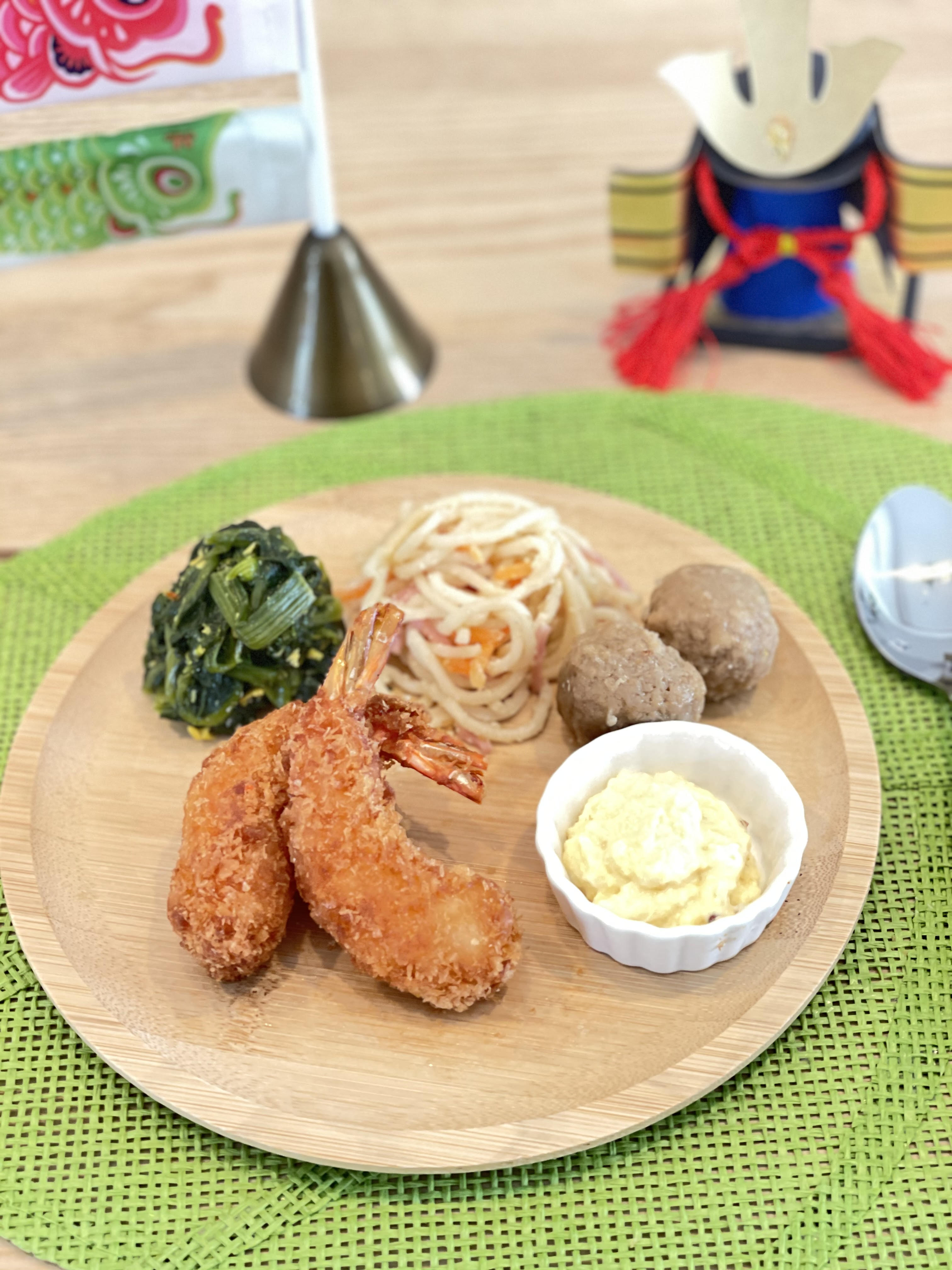 副菜　ほうれん草玉子とじ
　　　スパゲティーサラダ
　　　肉団子甘酢
主菜　天然エビフライ
　　　マスタードタルタル